StandardLand
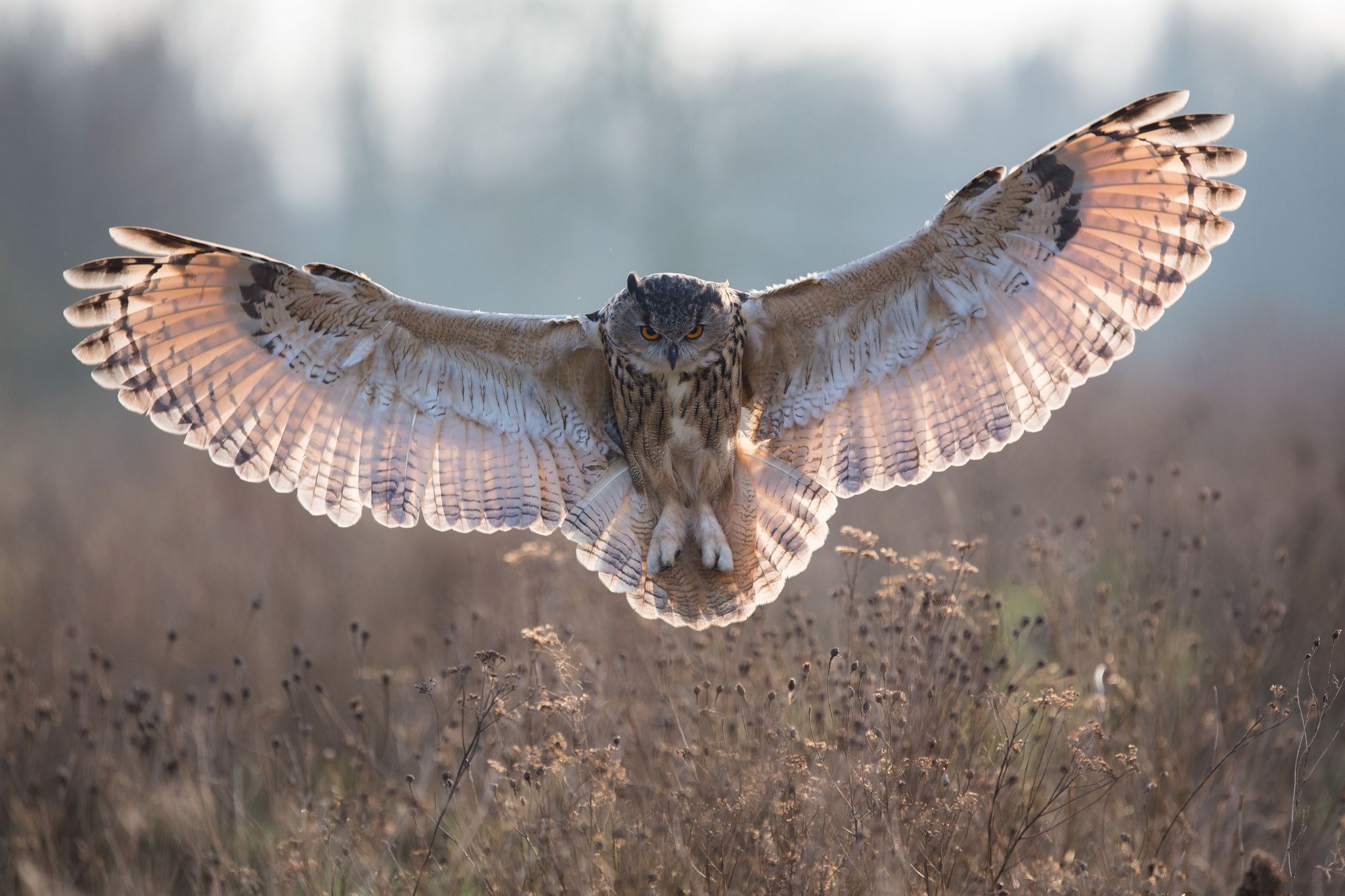 spreading knowledge about standards
StandardLand.cz
webová aplikace POSKYTUJÍCÍ informace o obsahu norem 
pro Inteligentní  dopravní systémy (ITS).



Tvoří jej 4 autonomní, propojené moduly: 
	1. EXTRAKT
	2. STANDARD
	3. ITS TERMINOLOGY
	4. ITS PEDIA
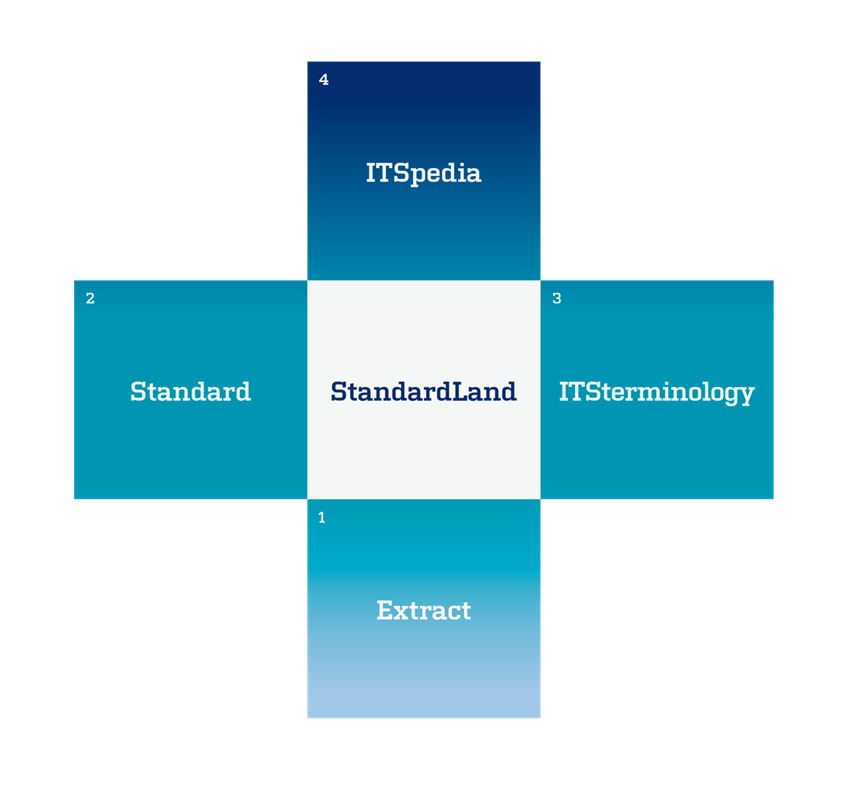 Modul 1: EXTRAKT
Výtah podstatných informací z technické normy o rozsahu 4-6 stran 

Umožňuje: 
nalezení odpovídající normy
rychlou orientaci v obsahu normy
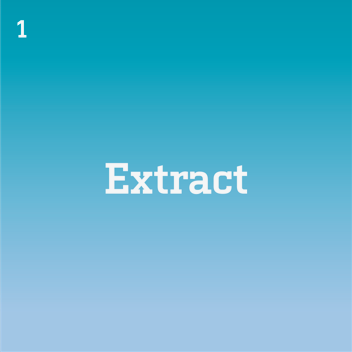 Modul 2: STANDARD (vyhledávací systém)
Vyhledávací systém pro normy/extrakty z norem

rychlé nalezení relevantní normy podle:
identifikačních údajů
klíčových slov
obsahových kategorií
expertního hledání
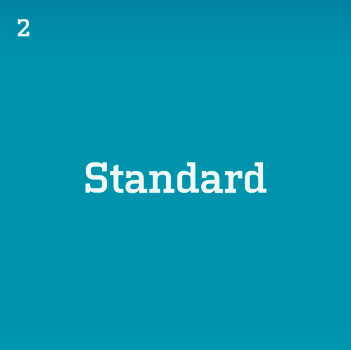 Modul 3:ITSterminology
CZ – EN  hypertextový online slovník terminologie ITS
obsahuje termíny, definice, zkratky
roztříděné podle aplikačních oblastí
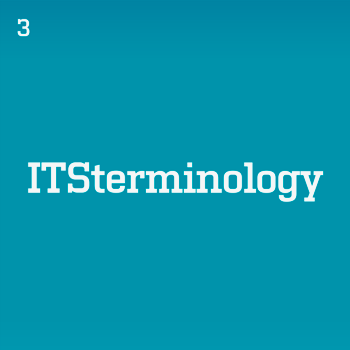 Modul 4: ITSpedia
Wikipedie pro ITS umožňující hlubší orientaci v problematice ITS

obsahuje hesla pro různé aplikace ITS
vytvořená podle pevné struktury
včetně grafického schématu
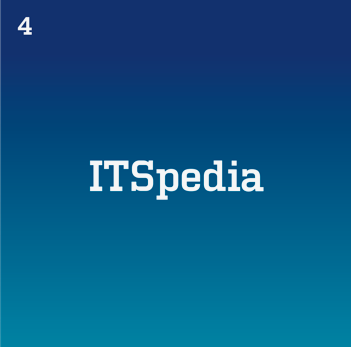 StandardLandspreading knowledge about standards
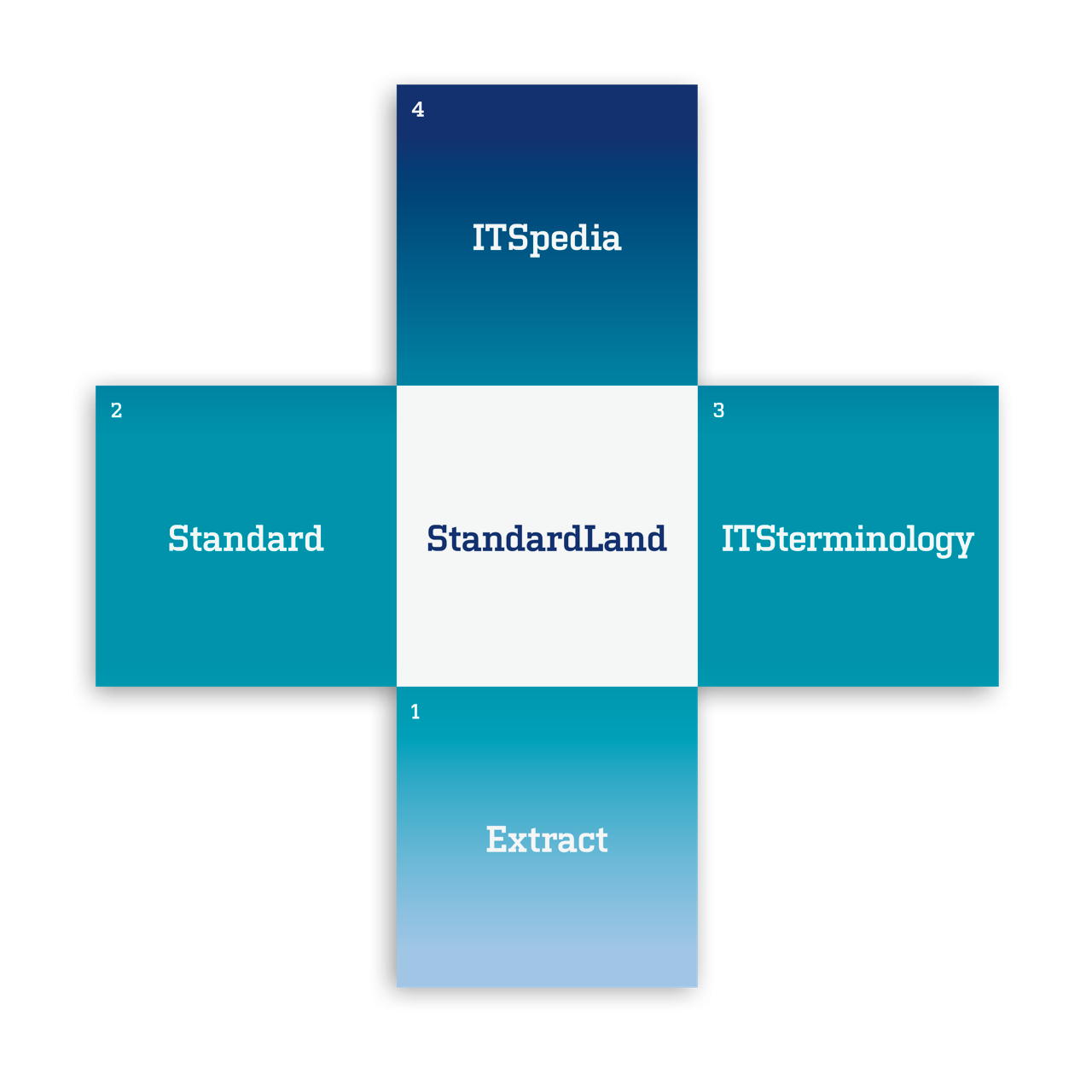